ОГАПОУ «Белгородский техникум общественного питания» Спортивное занятие секции «Мини-футбол"
Руководитель Минакова Ксения Валерьевна
Узнаем больше о «Мини-футболе»
Мини-футбол — широко распространённое в русскоязычных странах наименование футзала ФИФА — командного вида спорта, одной из разновидностей футбола, соревнования по которому проводятся под эгидой ФИФА. 
Одноимённый вид спорта, соревнования по которому проводятся под эгидой AMF в русскоязычных странах, часто называют футболом в залах или просто футзалом.
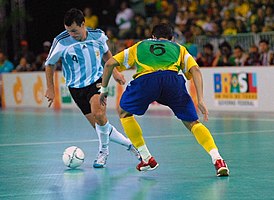 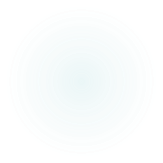 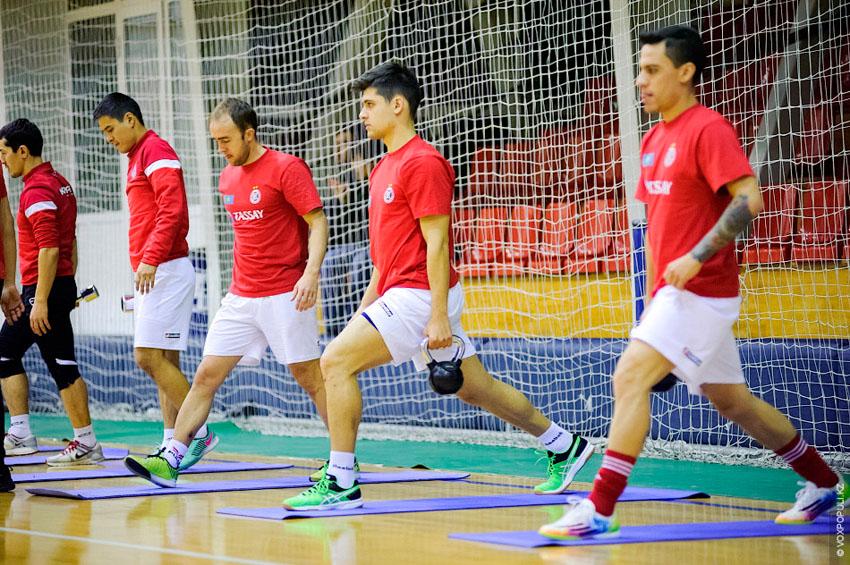 ход занятия: 
1.Упражнения в домашних условиях без мяча;
2.Заминка
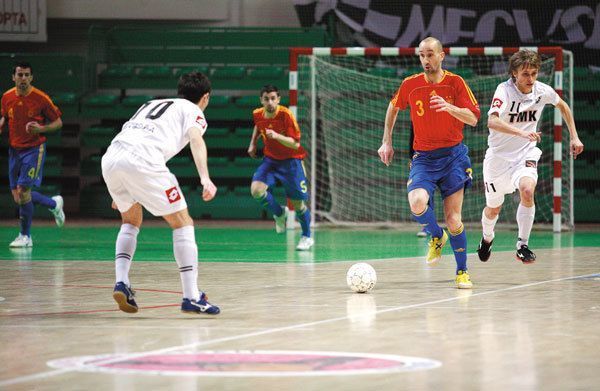 Упражнения для рук и плечевого пояса (выполнение сгибаний и разгибаний, вращений, махов и т. д.). Такие упражнения необходимо выполнять, как на месте, так и в движении.
Упражнения для мышц шеи (наклоны и повороты в разных направлениях).
Упражнения для туловища (наклоны и повороты, поднимание и опускание ног в положении лёжа и т.д.).
Упражнения для ног (выполнение махов, приседаний и выпадов).
упражнения с сопротивлением (выполнение тех же поворотов и наклонов туловища, но только в парах, а также приседаний с партнёром и элементов борьбы в стойке).
В домашних условиях также можно выполнять общие  упражнения, без мяча:
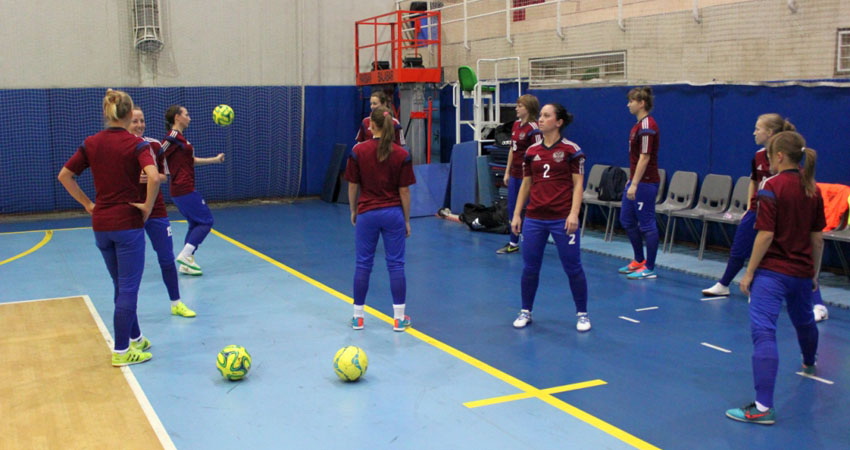 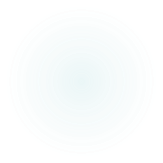 Заминка:
Упражнения на растягивание:
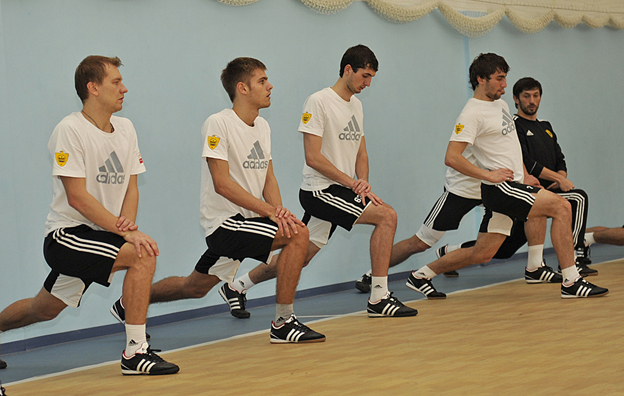 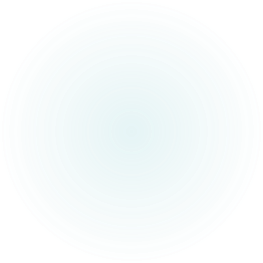 спасибо за внимание!
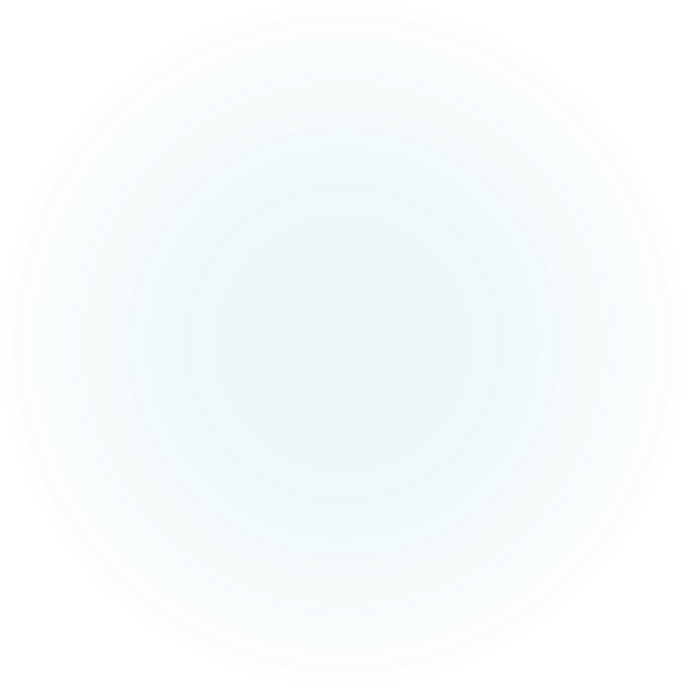 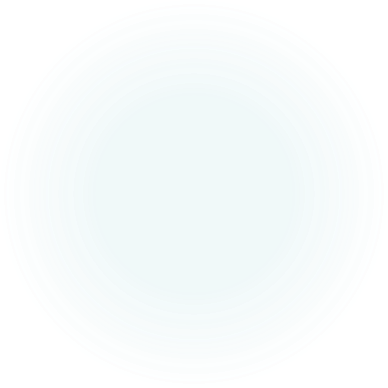 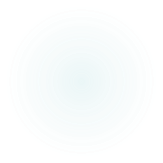